Hacer descripciones
Usar el presente para hablar de personas
Ser
The verb ser is used to identify people, places, things, and ideas.
Ser is used to describe physical characteristics and personality traits.
Características físicas
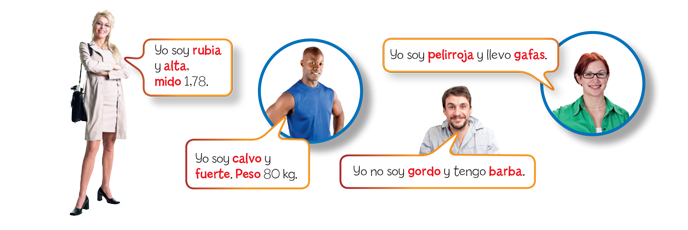 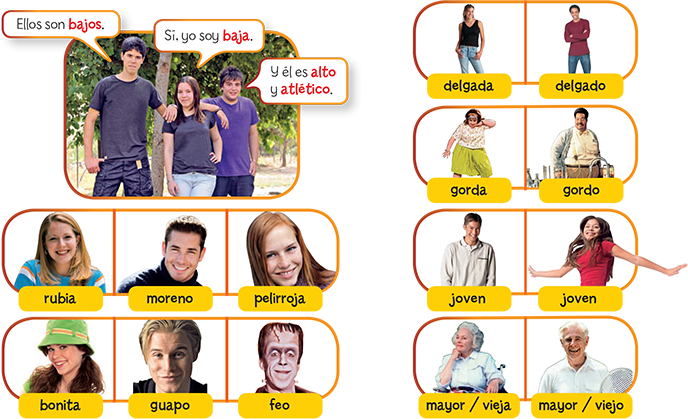 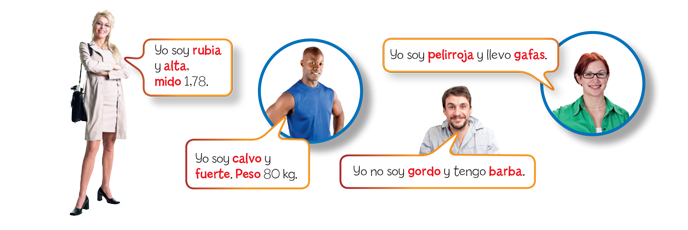 Rasgos de personalidad
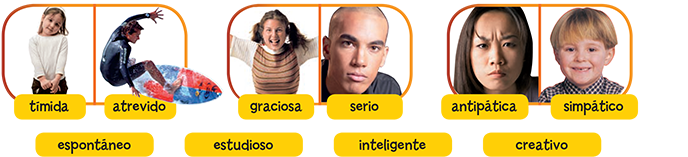 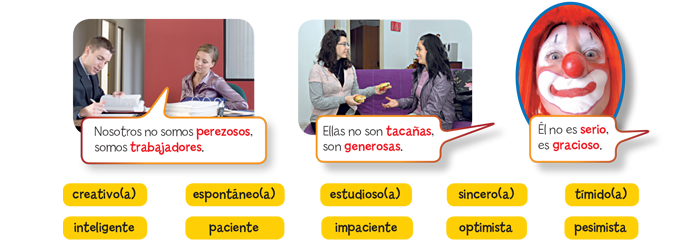 Estar
The verb estar is used to talk about emotions and conditions.
Estar is used to express conditions and feelings.
Sentimientos y Estados de ánimo
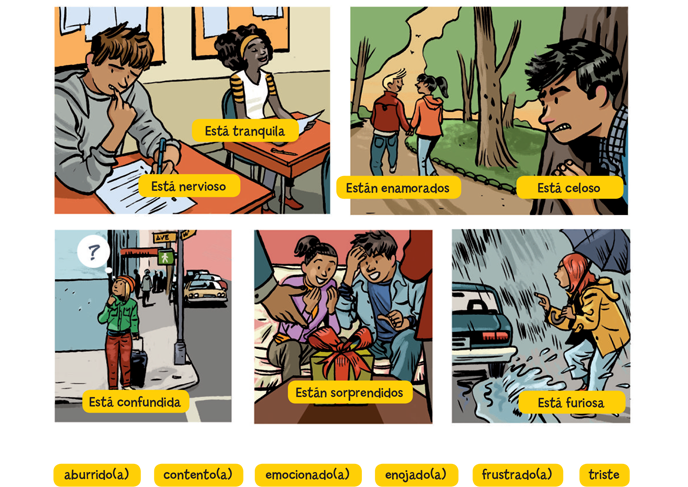 Estados
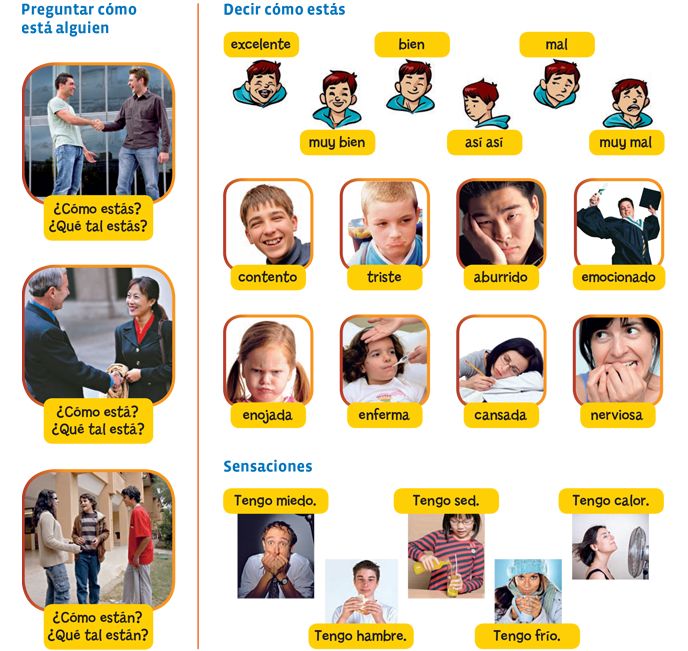 Sensaciones
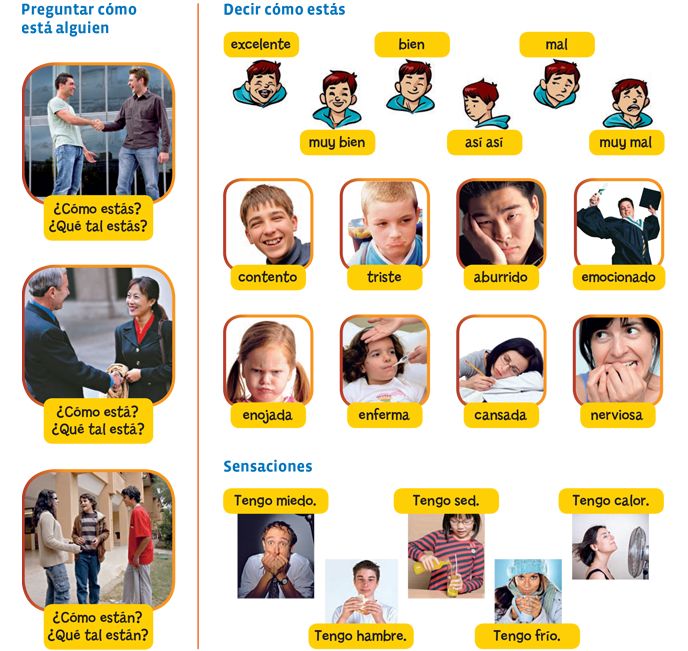 Tener
The verb tener usually means to have.






To express age, use this expression:			
To ask someone’s age, use this question:
La Familia
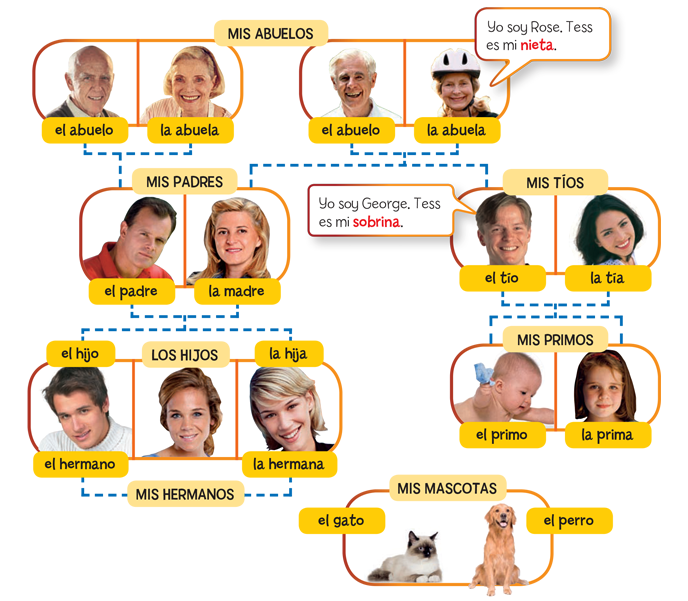 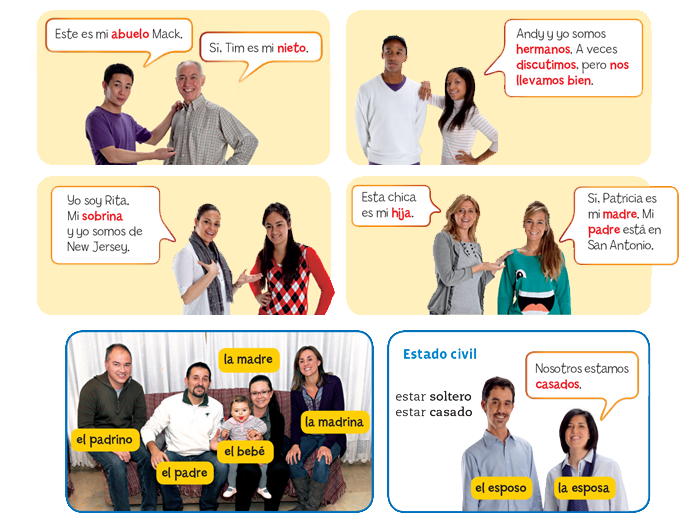 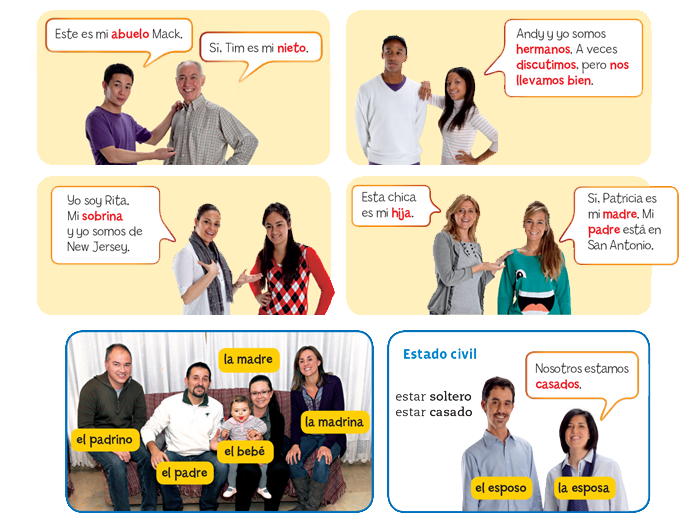 Posesivos –Adjetivos
Possessive adjectives are used to show ownership.
Adjectives agree grammatically with the noun they accompany. They agree not with the owner, but with the thing possessed.

If you don’t use a possessive, you must do the following:
You can also express ownership with the preposition de and a noun.
				la tía de Tess (Tess’s aunt)
(DO NOT USE TESS’S TÍA!!!!!!!!)
ANTES DEL NOMBRE
DESPUéS DEL NOMBRE
Posesivos - pronombres
Possessive pronouns are used instead of a noun. The forms are the same as those of the possessive adjectives after the noun.
Ese libro es mío.
When the possessive pronoun is used to identify, it is preceded by an article.
Estos son nuestros profesores y aquellos son los vuestros.
Te Toca
En tu propia papel, escribe y contesta las preguntas:
¿Cómo eres tú?
¿Cómo estás tú?
¿Cómo son tus padres?
¿Cómo están tus padres?
¿Cuántos años tienen tus padres?
¿Cómo son tus amigos?
¿Cuántos años tienen ellos?
¿Cómo están ellos hoy?
¿Tienes tú hermanos?
Si tienes hermanos, ¿Cómo son ellos?